Social Accounting Matrices for supporting policy decision processes.Susana SantosISEG (School of Economics and Management) of the Technical University of LisbonUECE (Research Unit on Complexity and Economics) and DE (Department of Economics)
Outline
1. Introduction
2. Looking for empirical evidence about the activity of countries
3. The SAM-based approach
4. Constructing numerical versions of SAMs from the SNA…  
    4.1. Basic structure and consistency with the whole system   
    4.2. Disaggregations and extensions
    4.3. Aggregates, indicators and balances  
    4.4. Examples of policy-type questions that can be addressed using a SAM
5. Summary and concluding remarks
Exposition: accompanied by an application of a SAM to Portugal
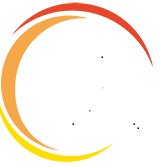 XIV April International Academic Conference on Economic and Social Development
Moscow, Russia, April 2-5, 2013
1.
Social Accounting Matrices for supporting policy decision processes. Susana Santos
Social Accounting Matrix (SAM):
square matrix, in which the sum of the rows is equal to the corresponding sum of the columns
entries made in the rows represent resources, incomes, receipts or changes in liabilities and net worth
entries made in columns represent uses, outlays, expenditures or changes in assets
tool for measuring the society’s activity underlying which there are systems that can be worked upon in different ways
                                                      description
                                                   • empirical 
                                                   • theoretical
SAM-based approach
 SAM numerical version
 SAM algebraic version
[methodological framework based on the works of R.Stone and G.Pyatt]
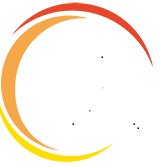 XIV April International Academic Conference on Economic and Social Development
Moscow, Russia, April 2-5, 2013
2.
Social Accounting Matrices for supporting policy decision processes.Susana Santos
A SAM can have two versions: 
 a numerical version
describes the activity of a society empirically 
each cell has a specific numerical value, with the sums of the rows being equal to the sums of the columns 
 an algebraic version
describes that same activity theoretically 
each cell is filled with algebraic expressions that, together with those of all the other cells, form a SAM-based model, the calibration of which involves a replication of the numerical version
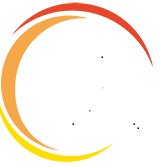 XIV April International Academic Conference on Economic and Social Development
Moscow, Russia, April 2-5, 2013
3.
Social Accounting Matrices for supporting policy decision processes.Susana Santos
SAMs are tools that have specific features for studying the activity of countries. 
          allow for the reading and interpretation of the reality under study leading to the production of an empirical work that is 
not only capable of highlighting specific aspects of that activity
but also offers the chance to experiment with different interventions in regard to its functioning 
... proposal for a basic SAM, together with an explanation of possible alternative taxonomies, showing how SAMs can be used
as an alternative support for studies being undertaken in several areas
for the work of those taking part in the policy decision process
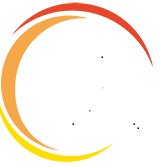 XIV April International Academic Conference on Economic and Social Development
Moscow, Russia, April 2-5, 2013
4.
Social Accounting Matrices for supporting policy decision processes.Susana Santos
national accounts
    the core of the statistics representing the activity of countries
their adoption is recommended, at least as a starting point (for any study that is looking for empirical evidence about the activity of countries) 
basic structure is proposed for a numerical version of a SAM 
from the 2008 SNA
a summary set of the flows that the SNA assumes to be observed and the controlling totals for other levels of disaggregation
from which, it is possible to study specific aspects and maintain the consistency of the whole system
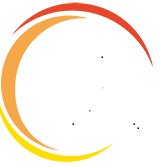 XIV April International Academic Conference on Economic and Social Development
Moscow, Russia, April 2-5, 2013
5.
Social Accounting Matrices for supporting policy decision processes.Susana Santos
accounts represented by its rows and columns
production: products (goods and services), activities (industries) and factors
(domestic) institutions:  current, capital and financial
rest of the world 
Disaggregations … do not affect the consistency of the whole system 
Extensions … pass through the convenient adjustment to, or the connection with, the whole system in order to maintain its consistency

Concern with .. is a condition for ensuring that the network of linkages that underlies the activity of countries is complete  besides the generation of income, the distribution, redistribution and use of income, as well as the redistribution and accumulation of wealth, have to be included.
consistency is only possible when production and institutions are worked on together
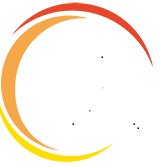 XIV April International Academic Conference on Economic and Social Development
Moscow, Russia, April 2-5, 2013
6.
Social Accounting Matrices for supporting policy decision processes.Susana Santos
matrix format   increased analytical content  possibility of capturing and working with networks of linkages not captured and worked on otherwise

network of linkages can only be identified and worked on in a matrix form in a tool like the SAM
can be worked on not only for the observed but also for the non-observed activity of countries through the national accounts 

The convenient coverage of that network of linkages is a necessary condition for capturing multiplier effects in subsequent modelling, which can provide important knowledge
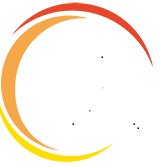 XIV April International Academic Conference on Economic and Social Development
Moscow, Russia, April 2-5, 2013
7.
Social Accounting Matrices for supporting policy decision processes.Susana Santos
aggregates, indicators and balancing items, can be calculated outside the matrix format  different forms of analysis
Depending on the detail of the SAM, we can e calculate more or less detailed
aggregates, such as Gross Domestic Product (GDP), Gross National Income, Disposable Income, etc. 
structural indicators of the functional and institutional distribution of generated income, as well as the indicators of the use of disposable income. 
the main items in the revenue and expenditure  of the institutional sectors and of the rest of the world (extracted from the respective rows and columns of the SAM)
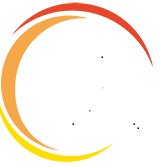 XIV April International Academic Conference on Economic and Social Development
Moscow, Russia, April 2-5, 2013
8.
Social Accounting Matrices for supporting policy decision processes.Susana Santos
Extracted  from a SAM  which can be the numerical version of 
the reality under study
 the replication(s) after running a SAM-based model(s) in order to try out policy measures
↓
one or more scenarios representing the impacts of those policy measures
↓
when compared with

can support the processes of policy decision-making and policy decision-taking
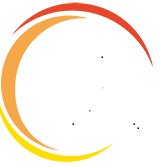 XIV April International Academic Conference on Economic and Social Development
Moscow, Russia, April 2-5, 2013
9.
Social Accounting Matrices for supporting policy decision processes.Susana Santos
two examples of policy-type questions that can be addressed using the proposed version
under the scope of the social policy measures
working with specific flows in which government and households intervene directly (namely the current transfers between them both)
the case of the direct taxes on income, paid by the households to the government
the case of the social benefits, paid by the government to the households
first step: identification of the absolute and relative importance of these flows in the main items of the revenue and expenditure  of the these institutional sectors
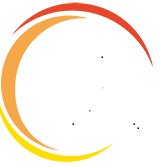 XIV April International Academic Conference on Economic and Social Development
Moscow, Russia, April 2-5, 2013
10.
11
12
Social Accounting Matrices for supporting policy decision processes.Susana Santos
..proposal is intended to contribute towards a more detailed and complete study of the activity of countries →
→  with greater knowledge being provided about the whole and the corresponding interactions of its parts

will allow for subsequent interventions to be carried out in relation to the parts while remaining aware of the impacts that this will have on the whole

.. a possible way of introducing empirical evidence into the work being carried out at the macroeconomic level
where the network of linkages within the socioeconomic groups that intervene in the activity of countries should not continue to be neglected so completely
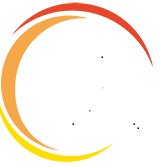 XIV April International Academic Conference on Economic and Social Development
Moscow, Russia, April 2-5, 2013
13.
Social Accounting Matrices for supporting policy decision processes.Susana Santos
The adoption of this principle could even allow for 
further contributions to be made towards the improvement of the SNA 
ensure the greater commitment on the part of countries to adopt and adapt this system
with greater collaboration between macroeconomists and statisticians.
x
Thank you for your attention!
(ssantos@iseg.utl.pt)
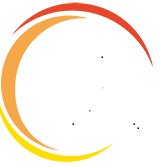 XIV April International Academic Conference on Economic and Social Development
Moscow, Russia, April 2-5, 2013
14.
15
Block: Production – P (cell: ta,p) (transaction P1 of the National Accounts)
the output of goods and services
16.
Block: Domestic Trade of goods and services (domestically produced or imported)
Intermediate Consumption – IC (cell: tp,a) (transaction P2 of the National Accounts)
Final Consumption – FC (cell: tp,dic) (transaction P3 of the National Accounts)
Gross Capital Formation – GCF (cell: tp,dik) (transaction P5 of the National Accounts).
17.
Block: External Trade of goods and services 
– imports – IM (cell: trw,p) (transaction P7 of the National Accounts)
– exports – EX (cell: tp,rw) (transaction P6 of the National Accounts)
18.
Block: Trade and Transport Margins – TTM (cell: tp,p)
19.
Block: Net taxes on production and imports
Net Taxes on Production – NTA (cells: tdic,a; trw,a) (transactions D29-D39 of the N. Acc.)
Net Taxes on Products – NTP (cells: tdic,p; trw,p) (transactions D21-D31 of the N. Acc.)
20.
Block: Compensation of factors of production – CFP (cells: tf,a; tdic,f; tf,rw; trw,f)
compensation of employees (transaction D1 of the National Accounts)
   “       of own assets (transaction D4, balances B2g and B3g of the N. Acc.)
21.
Block: Current Transactions - CT (cells: tdic,dic; tdic,rw; trw,dic)
current taxes on income.., social contributions, social benefits in cash, other current transfers, the adjustment made for the change in the net equity of households in pension fund reserves  (transactions D5, D61, D62, D7, D8  of the National Accounts)
22.
Block: Capital Transactions - KT (cells: tdik,dik; tdik,rw; trw,dik) 
capital transfers (transaction D9 of the National Accounts);
acquisitions less disposals of non-financial non-produced assets (transaction NP1-3)
23.
Block: Financial Transactions – FT (cells: tdif,dif; tdif,rw; trw,dif) 
 (transactions F1-8 of the National Accounts)
24.
Block: Gross Saving – S (cell: tdik,dic) 
(balance B8g of the National Accounts)
25.
Block: Net borrowing/lending – NLB (cell: tdik,dif)
(balance B9 of the National Accounts)
26.
27
28
29
Social Accounting Matrices for supporting policy decision processes.Susana Santos
Thank you for your attention!
(ssantos@iseg.utl.pt)
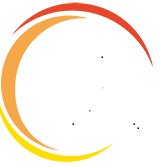 XIV April International Academic Conference on Economic and Social Development
Moscow, Russia, April 2-5, 2013
30.